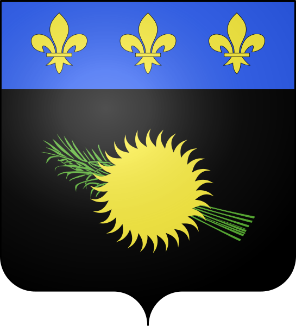 Гваделупа
Заморський департамент 
Франції у Вест-Індії
Підготував Венцеславський Данило
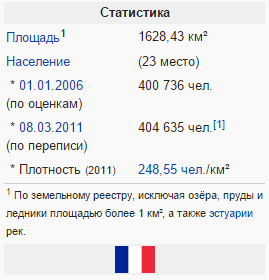 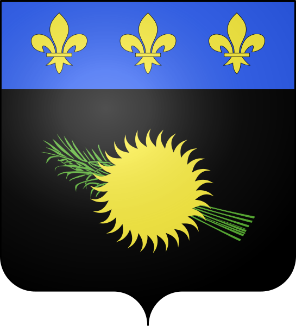 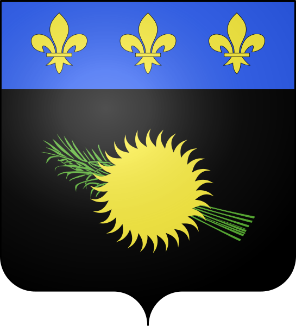 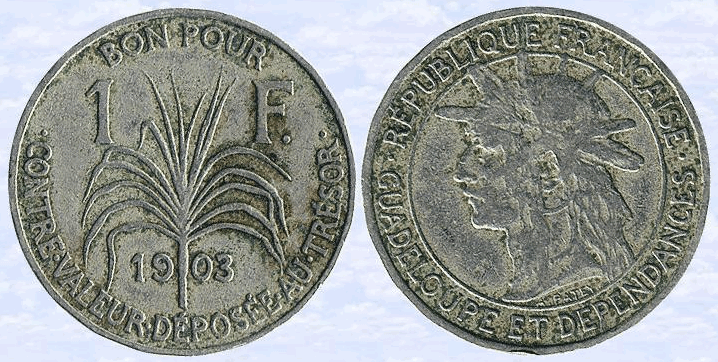 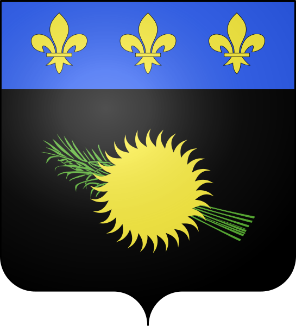 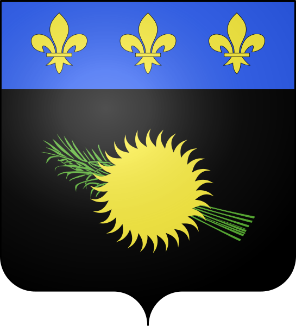 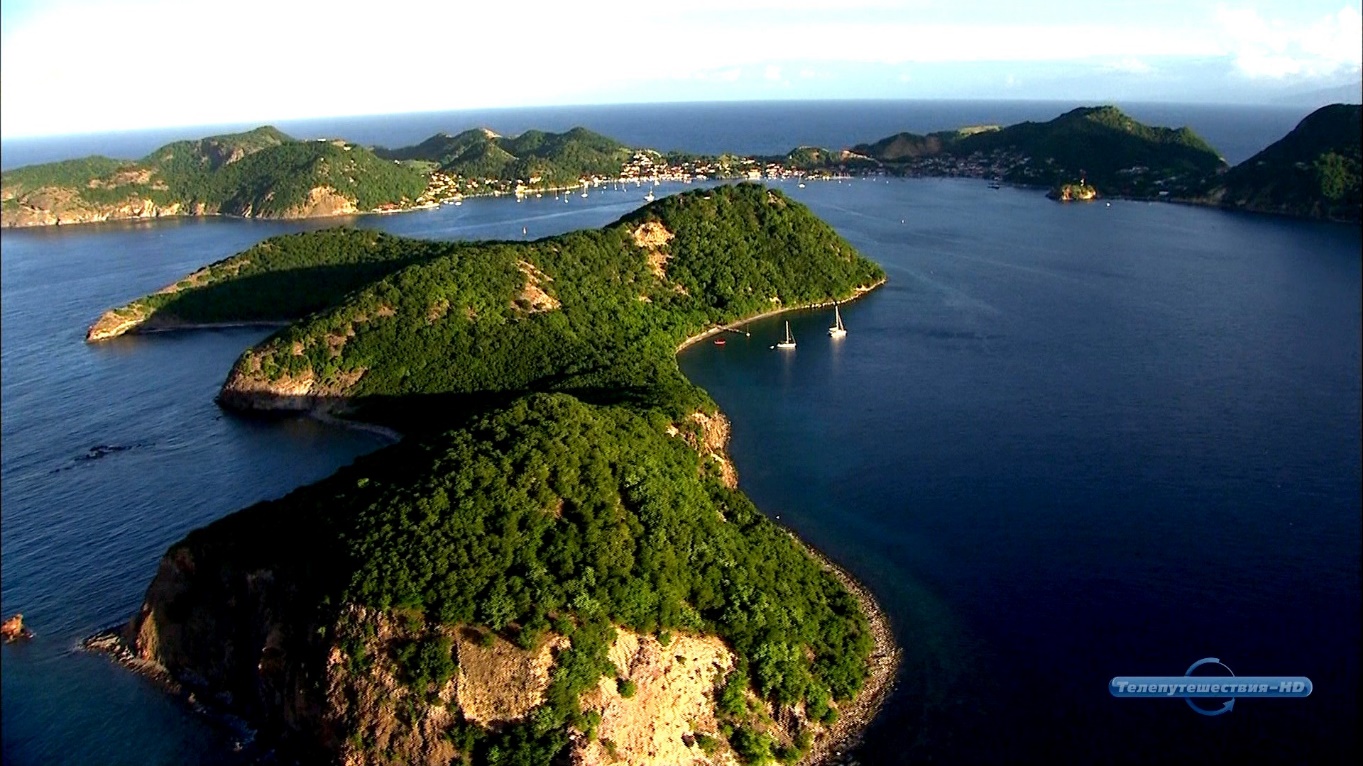 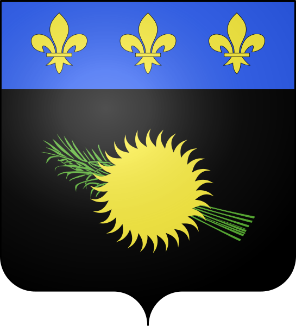 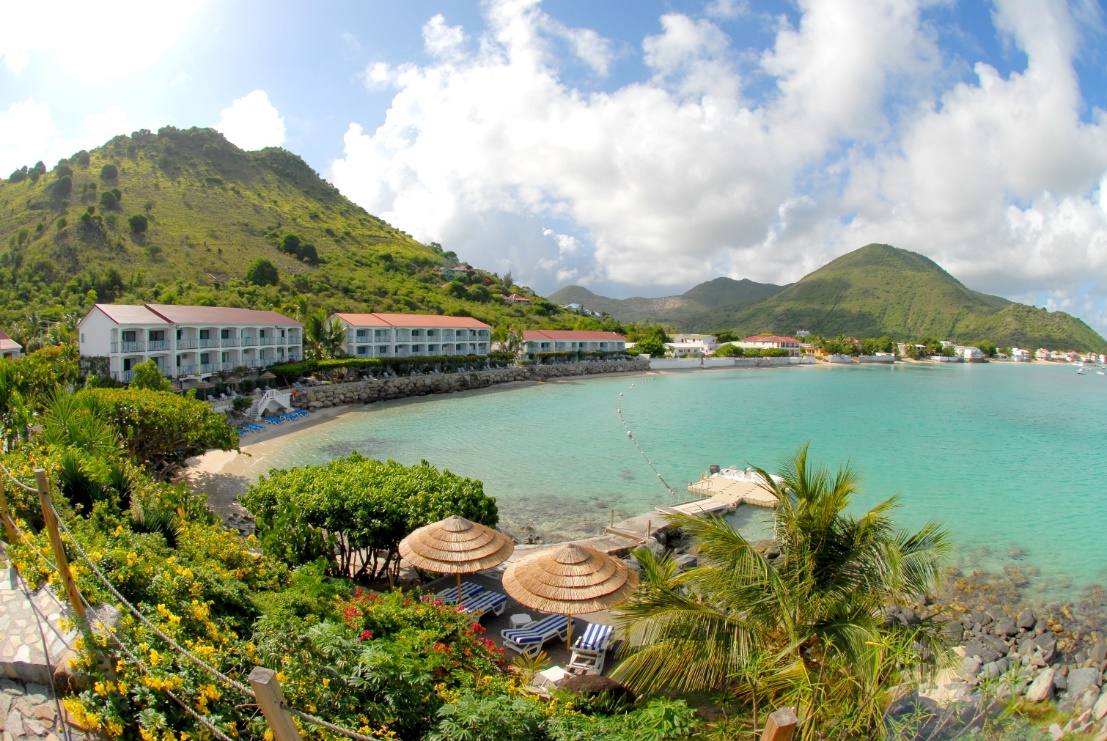 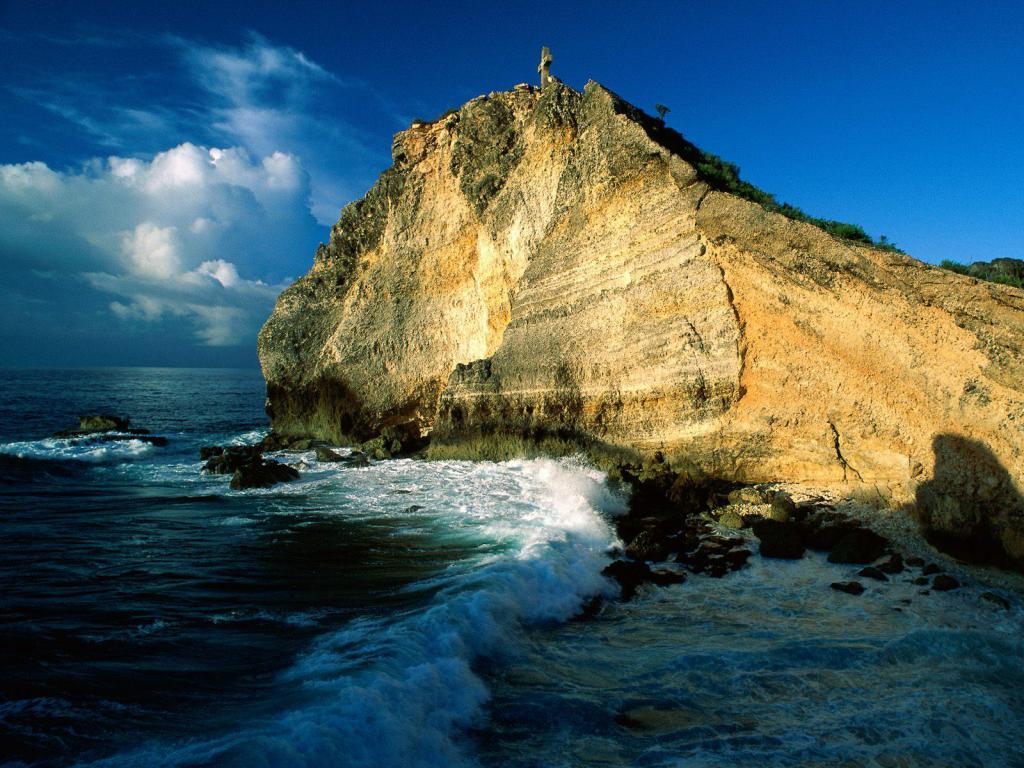 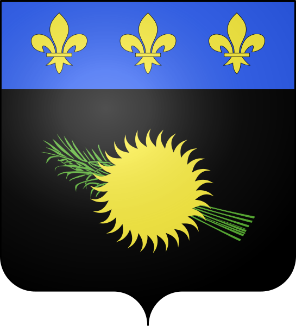